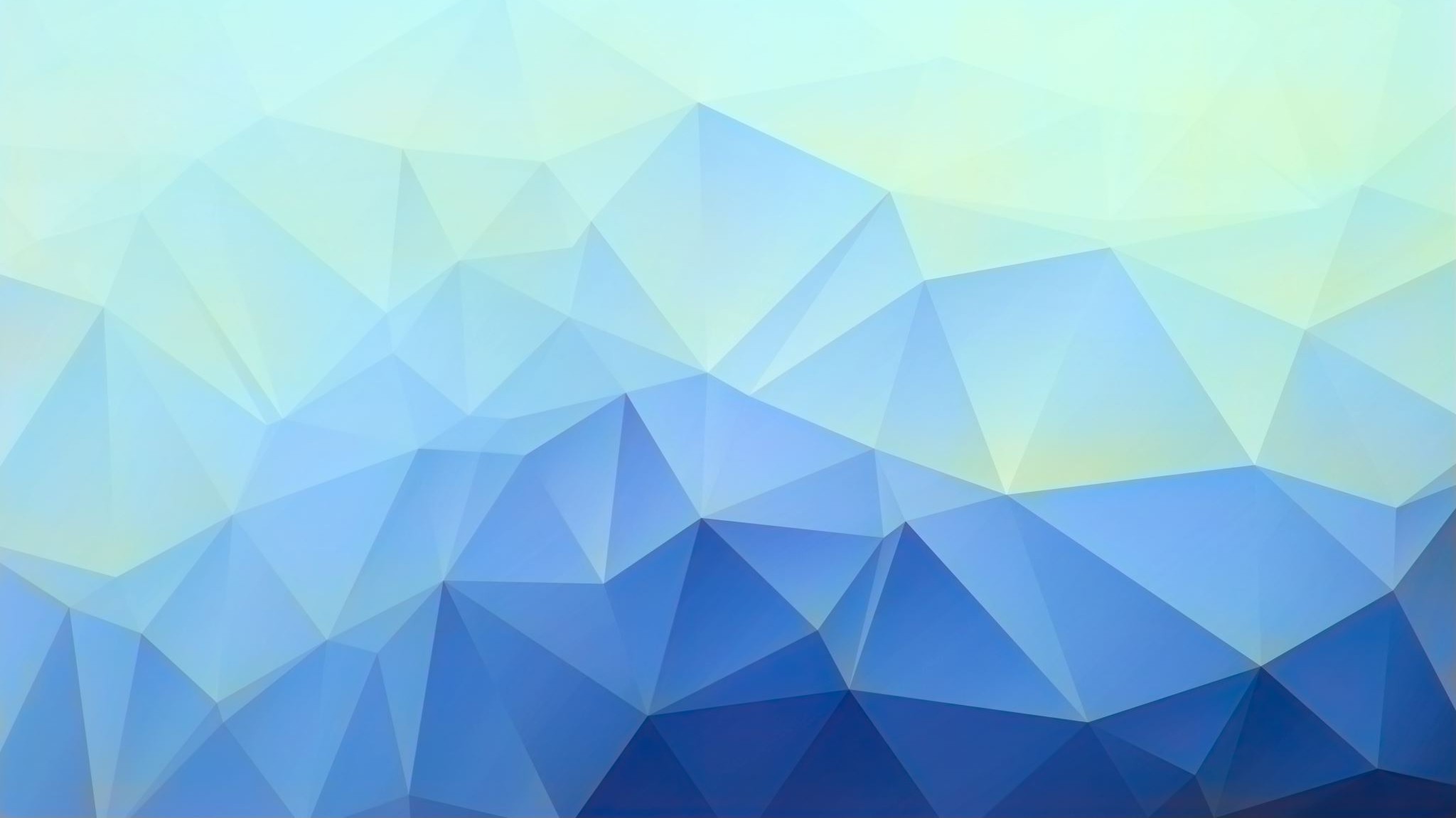 Anticoagulants
Rand Abuali
Sereen Khasawneh 
Natalie Baitamouni
* Thrombus formation is the way that the body prevents blood loss when there is
damage to a blood vessel. Two processes are initiated:

Platelets activation

Coagulation which leads to formation of insoluble substance , fibrin.
Coagulation factors are proteins synthesized in liver, soluble in plasma and  circulate in blood as inactive enzymes (Zymogens) . They become active when  triggered by endothelial damage and work together to form fibrin.
There is a constant low level of activation occurring all the time in plasma,  however the process will amplify when the endothelium is damaged.

The center of cascade is activation of factor X to Xa .
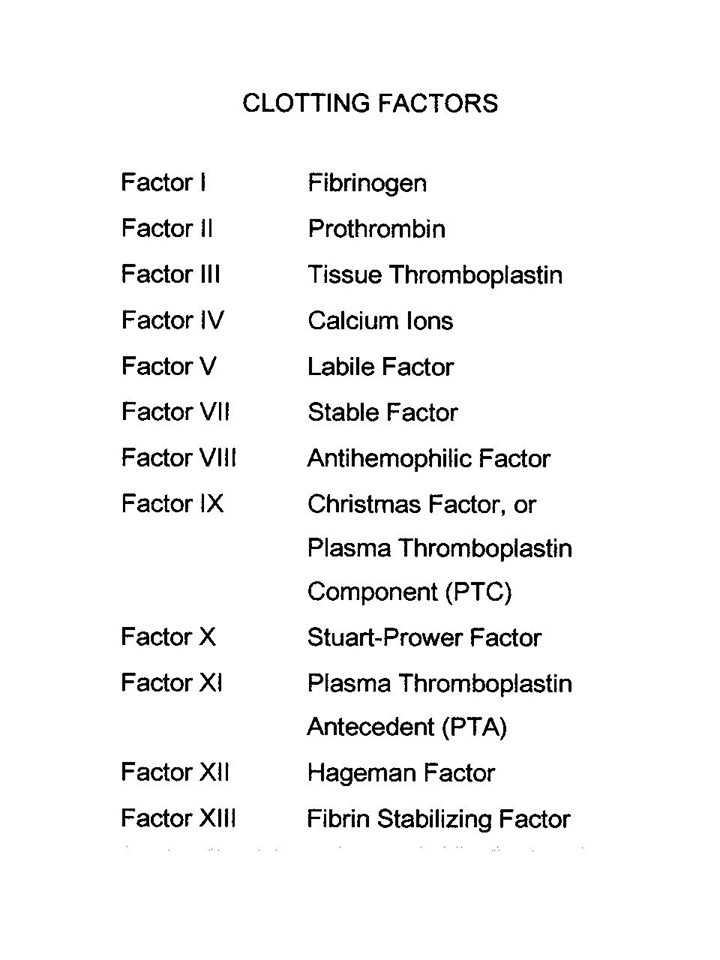 Clotting cascade involve sequential  activation of clotting factors.

Tissue factor (thromboplastin) is a  glycoprotein expressed in subendothelial  cells , so when the endothelium is  damaged, TF will be exposed. It’s the  major activator of coagulation system.

Thrombin (lla) can make more  thrombin by activating the coagulation  cascade (+ve feed back) , it does this by  activating factors V, Vlll and Xl.
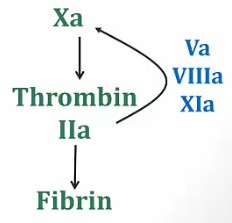 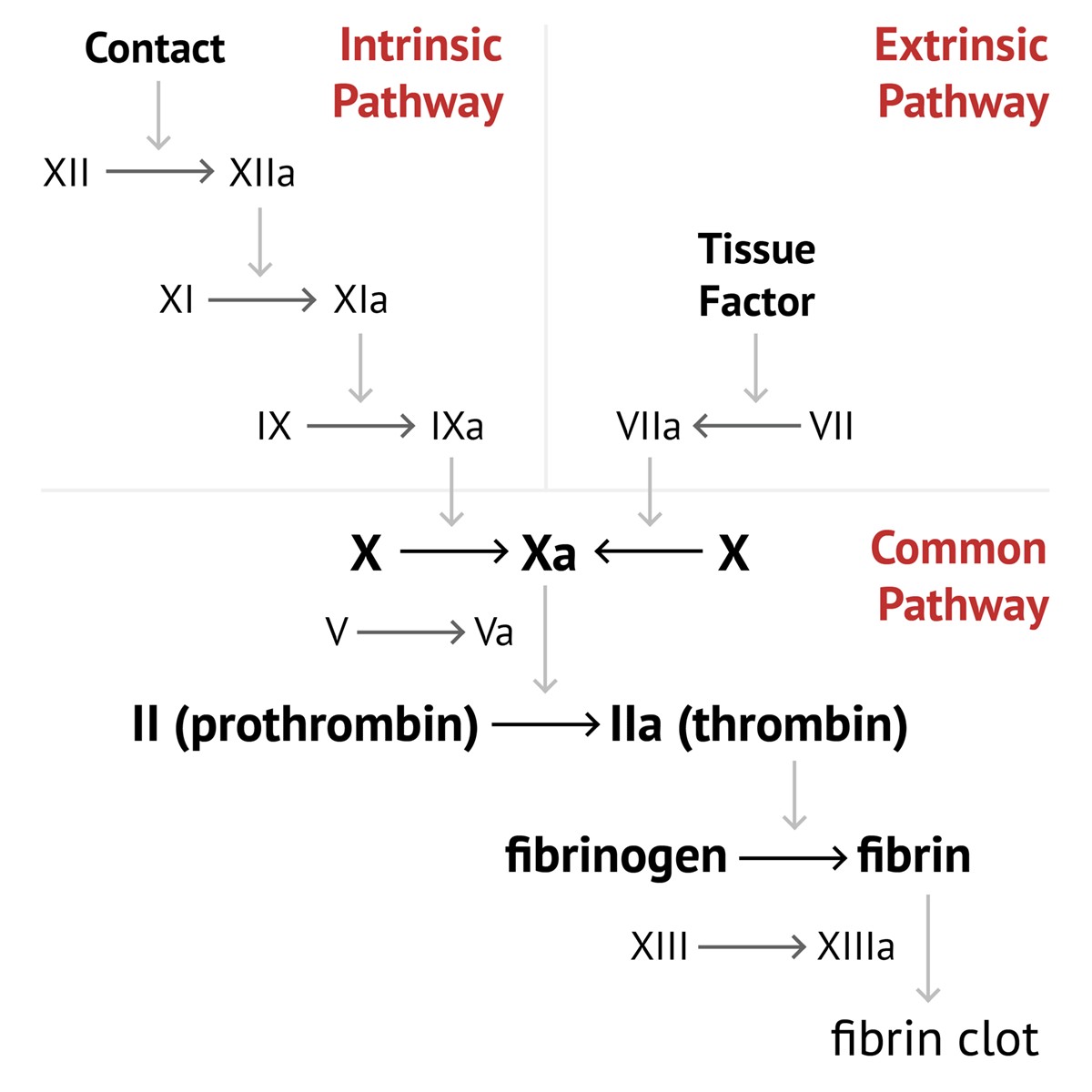 Factor Vlll circulates bound to  VonWillebrand factor and released  from it in response to vascular  injury.
Factor Xll (hageman factor)  important for testing coagulation  system, because it’s activated to  XIIa by contact with negatively  charged substances (silica) and  activate the coagulation system.  This is the basis for partial  thromboplastin time PTT.
* lmportant deactivators of coagulation:
Antithrombin lll is produced in liver and circulate in plasma, activated by healthy  endothelial cells and inhibits factors II, IX, X, XI and XII.

Protein C and S is glycoproteins synthesized in liver.
Protein C is a zymogen (inactive) , its active form called activated protein C (APC).  APC requires protein S as a co-factor (not a zymogen) to inactivate factors Va and  VIIIa.

If protein C and S are deficient , the patient will be in a hypercoagulable state.

Tissue factor pathway inhibitor inactivates Xa.
* Plasminogen is synthesized in liver , converted to plasmin which breakdown  fibrin.
The pathway that begins by factor Xll is called the intrinsic pathway and the  pathway that begins by tissue factor is called the extrinsic pathway. And they are  tested separately inside the laboratory.
The test for the intrinsic pathway is the activated partial thromboplastin time  (PTT) , to do this test in the lab you take a plasma sample of the patient and add it  to a negatively charged substance (silica) and measure the time it takes to form a  clot.
The test of the extrinsic pathway is prothrombin time (PT), in this test tissue  factor is added to a sample of patient’s plasma and you measure the time it takes to  form a clot. (lNR).
the final way to test the coagulation cascade is to measure thrombin time, by  adding thrombin to a blood sample and measuring the time to form the clot.
Thrombotic disorders
Are disorders where a blood clot forms where it shouldn’t be and causes  clinical symptoms. Examples*
Anti-thrombotic Drugs:
Acute therapy : Helps eliminate clots that were already formed.
Prevention : Lower risk of clot in high-risk patients.
The two ingredients of a thrombus is fibrin and activated platelets.
Drugs that block the formation of fibrin is anticoagulant and drugs that block the  activity of platelets is antiplatelets. And there is thrombolytics that breakup fibrin  clots that had already formed. (anticoagulants and antiplatelets prevent clot  formation but thrombolytics break it up.)
Anti-coagulants
Heparin
Factor Xa inhibitors
Direct thrombin inhibitors
Warfarin
Heparin
Polymer (glycosaminoglycans) , found naturally in mast cells.
Its molecules varying in chain length.
Used in two forms:
1- Unfractionated heparin (UFH) : widely varying polymer chain lengths  2- low-molecular weight heparin (LMWH) : smaller polymers only.
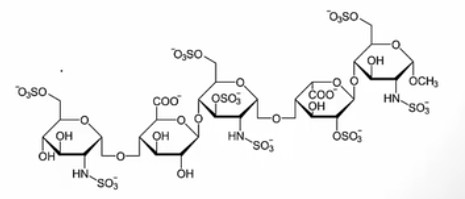 Heparin
1- Unfractionated heparin
UFH works through natural anti-coagulant anti-thrombin III , which inactivate coagulation
factors II, IX, X, XI and XII.
It is a liquid medication, given IV or SQ.
It has an acute onset of action.
UFH affects many components of intrinsic pathway , so when we measure PTT of a patient on
UFH it will be prolonged. PTT can be used to monitor the effects of heparin.

HeparlN = lNtrinsic (PTT)

Thrombin time will be prolonged , and PT
can increase at high doses.

Lots of binding to plasma proteins and  cells, so It has a highly variable response  from patient to another. Doses must be  adjusted to reach goal PTT.
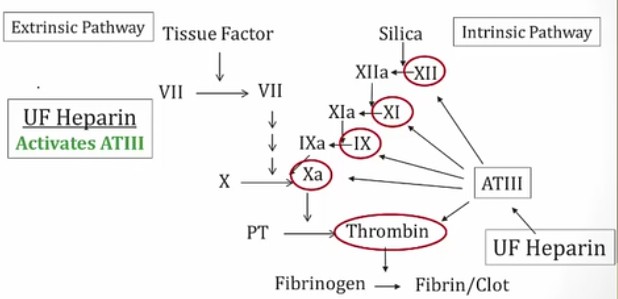 Heparin
1- Unfractionated heparin
PROTAMlNE is the reversal agent for UFH, binds with and neutralizes the drug.
* USED IN heparin overdose and cardiac surgery.


*USES OF UFH:
1- Used in acute management of DVT/PE , MI and stroke.  2- Used in prophylaxis for DVT in hospitalized patients.


*SlDE EFFECTS OF UFH:
1- Bleeding and rarely thrombocytopenia.  2- Osteoporosis in long term use.
3- Mild elevation of ALT/AST levels.
Heparin and Thrombocytopenia
Many patient develop mild (10-20%) platelet count reduction. (non-immune thrombocytopenia)
It’s a result of direct suppressive effect platelet reduction.
A much more serious condition is Heparin-lnduced Thrombocytopenia (HlT), It is immune-  mediated reaction, and it is rare.

Occurs 5-10 days after exposure to heparin, it  takes time to form these antibodies.

Abrupt fall in platelets (>50%)

Formation of a life-threatening arterial/venous  thrombosis.
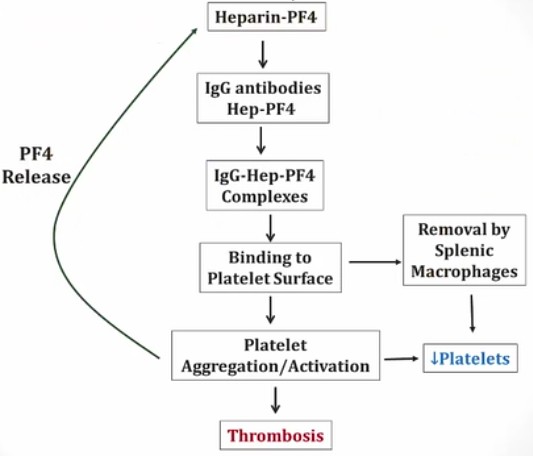 Heparin and Thrombocytopenia
Patients with HIT must be treated with alternative drugs: lepirudin , bivalirudin  (direct thrombin inhibitors).
It’s not enough to just stop heparin, they’re hypercoagulable.
Presumptive diagnosis: Significant drop in platelet count or thrombosis formation  in patients on heparin.
Definitive diagnosis: HlT antibody test, auto-antibodies to PF4-Hep complex.
Heparin
2- Low-Molecular weight heparin
Enoxaparin
Also works through Anti-Thrombin III , but by using the LMW polymers of heparin , their
effect is limited to factor Xa.
Dose based on weight, no titrating through the PTT
There is reduced binding to plasma proteins and cells, so it has a very predictable effect
Lower incidence of HIT (but may still cause).
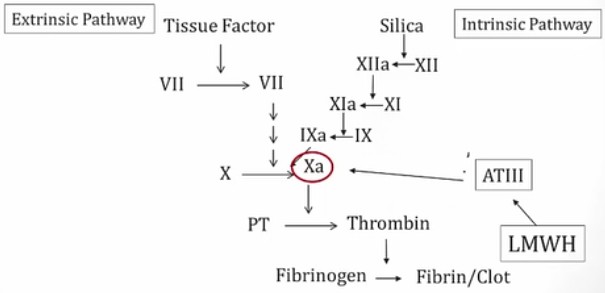 Heparin
2- Low-Molecular weight heparin
Will not affect thrombin time.
PTT not sensitive to LMWH-induced effect. (only affect factor X)
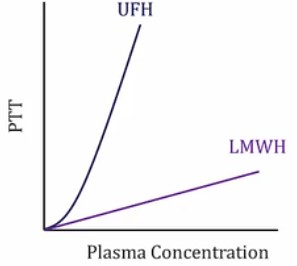 * In special circumstances , we must monitor the effect of enoxaparin, by  using a special blood test that only used for LMWH, Anti Xa levels.
Limited effect on PTT
Standard dose based on weight
Usually no monitoring used
Exceptions: Obesity and Renal failure. (There can be an unpredictable
effect of LMWH).
Vitamin K
Vitamin K dependent factors: ll, Vll, lX,  X.
Some of them are part of the intrinsic  pathway and some are part of the extrinsic  pathway.
Forms -carboxyglutamate residues on  the clotting factors.
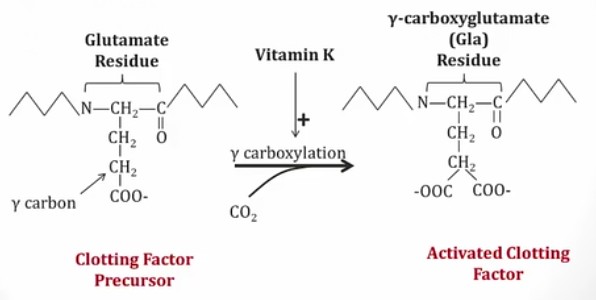 [Speaker Notes: If you look at the precursor of a clotting factor, you’ll find a residues of glutamate. Vitamin K contributes to the carboxylation of GAMMA-CARBON , this means the addition of carboxylic acid group to the gamma-carbon. That creates gamma-carboxyglutamate residue in the clotting factor and leads to formation of activated clotting factors.]
Warfarin
Warfarin antagonist Vit K ,lowers level all Vit k factors 
Warfarin works by inhibiting epoxide reductase enzyme, which is essential for activating the vitamin K available in the body.

Takes days to achieve its effects, because the drug doesn’t do anything to the clotting  factors had already present, but it inhibits the production of new clotting factors.  (Time required for clotting factor levels to fall).
 Very commonly used.
Dose must be adjusted to reach target PT/lNR.
 Warfarin effect depends on the  amount of vitamin K in the body which varies with diet, antibiotics (inhibits GI bacteria)  or drugs interfere with metabolism.
[Speaker Notes: Epoxide reductase converts vitamin  K to a reduced form. When vitamin K  assess in the gamma carboxylation of  a clotting factor it becomes oxidized.
Epoxide reductase allows vitamin K  to continue to contribute to the  activation of clotting factors.
Antibiotics increase inr frequently monitor it to make sure the blood is not too thin and no risk for bleeding]
Warfarin
* Why the PT/lNR is the preferred test for monitoring the effects of warfarin? *
Because factor Vll, which is part of the extrinsic pathway, has the shortest half-life (4-6  Hours) of the four vitamin K dependent factors.
Means that factor VII will be the first level to fall after warfarin administration, therefore  the extrinsic pathway in the PT test is much more sensitive to the effects of warfarin. (only  PT test captures factor Vll activity)
PTT less sensitive to warfarin.
Thrombin time is normal.
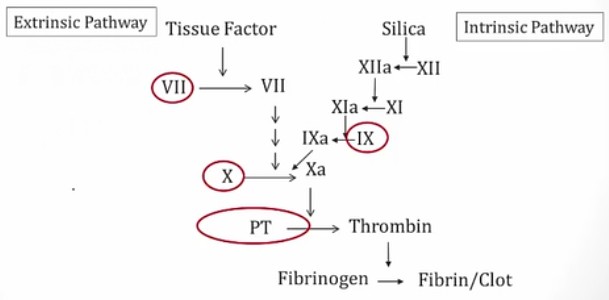 [Speaker Notes: Extrensic pathway become abnormal first because factor 7 have the shortest half life 4-9 of all factors affected by warfarin so its level will fall first]
Warfarin
Warfarin has a prothrombotic effect when therapy is initiated, because of the effects 
on protein C.
Protein C is a vitamin K dependent factor that is an anti-clotting factor with short half-life (8-10 Hours).
Protein C becomes deficient when warfarin is initiated, this briefly creates a  prothrombotic state. This effect is limited to the first few days of therapy because other  factor levels will fall and that is antithrombotic.
USES:
Stroke prevention in patients with atrial fibrillation.
In patients with mechanical heart valve.
Patients who have DVT/PE. (for at least several months)
[Speaker Notes: When initially administer warfarin protein c deficient and griefly induce a prothrombotic state that causes skin necrosis (at very high dose but this don’t happen in modern era bcs we use very low dosage of warfarin]
Warfarin
* Warfarin skin necrosis *
A rare complication of therapy and only happen in patients with
protein C deficiency. Can also happen with very high doses.
At the initial exposure, protein C level falls. If the patient have an  unknown protein C deficiency, this level will get very low and they will  become prothrombotic.
the result is thrombosis of skin tissue.
presents as large dark, purple skin lesions within a few days  after warfarin administration.
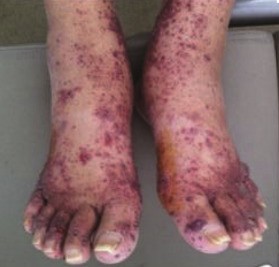 [Speaker Notes: When initially administer warfarin protein c deficient and griefly induce a prothrombotic state that causes skin necrosis (at very high dose but this don’t happen in modern era bcs we use very low dosage of warfarin congenital c defieciency they are already low in it and I dropped it so tissue necrosis happen]
Warfarin
* Should you use an lV immediate-acting drug like heparin to anti-coagulate the  patient during their initial prothrombotic period on warfarin? *
Yes, for clot disorders (DVT/PE), heparin is used anyway because of its acute onset.
This provides anti-coagulation during initial warfarin therapy.
One exception: patients with atrial fibrillation.
They don’t have an active clot ; they are just at risk of forming a clot. So we often  start warfarin without heparin. 
* ADVERSE EFFECTS:
Crosses placenta and cause fetal warfarin syndrome (contraindicated), UFH often used  (doesn’t cross). Warfarin is safe for lactating mothers.
Bleeding.
Skin necrosis.
[Speaker Notes: -Fetal warfarin syndrome: abnormal fetal development. Warfarin is generally not used especially in the first trimester.
No stroke symptoms Tolerate the brief increase in risk of clot]
Chronic Oral Anticoagulants
* The prior standard therapy was warfarin for many years:
Upsides: Oral drug and low cost.
Downsides: Requires regular INR checks. (Monthly blood draw)
Novel Oral Anticoagulants
NAOCs are alternatives to warfarin.
Factor Xa inhibitors (Rivaroxaban, Apixaban) , DTls (Dabigatran)
Upsides: no INR regular checks. (Consistent dose)
Downsides: cost and no reversal agents.
[Speaker Notes: * Several indication for a patients taking a pill everyday for anticoagulation: 1- Atrial fibrillation. 2- Mechanical heart valve. 3- Prior DVT/PE.]
Factor Xa inhibitors
Rivaroxaban , Apixaban.
UFH and LMWH are indirect factor Xa  inhibitors, they inhibit factor Xa but through  antithrombin III.
Used in atrial fibrillation as alternatives to  warfarin.
Unlike warfarin, they don’t require monitoring  of PT/INR.
Standard dosing.
Can increase PT and PTT (Xa in both  pathways)
Thrombin time will not be affected.
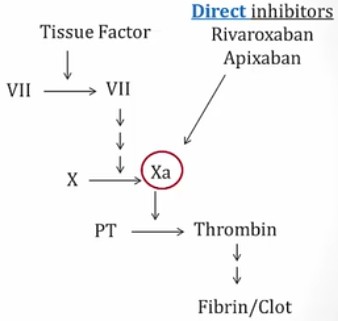 Direct Thrombin Inhibitors
Hirudin, Lepirudin, Bivalirudin, Desirudin, Argatroban and Dabigatran.
Most of them are IV or SQ. Dabigatran is the only exception, it’s an oral drug.
Can prolong PT, PTT, Thrombin time.
ONLY UF Heparin and DTls prolong thrombin time.
UFH: ATIII.
DTIs: direct drug effect.
* Uses:
Patients with HIT: stop heparin and start
DTI , PTT often monitored.
Acute coronary syndrome: Bivalirudin.
Atrial fibrillation: standard dose of  Dabigatran (oral) , doesn’t require PT/INR  monitoring.
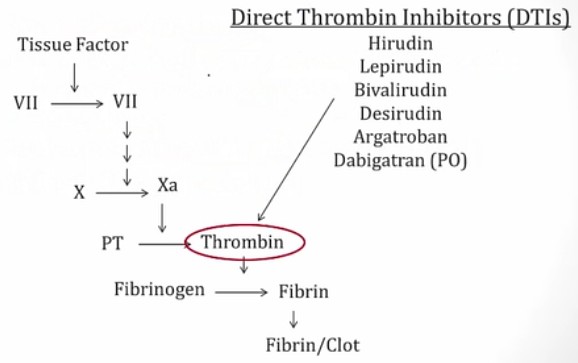 Reversal OF Drugs
Fresh Frozen Plasma (FFP):
FFP can be used to reverse the effect of warfarin very quickly.
It’s the plasma after removal of RBCs, WBCs and Platelets, frozen for storage
.
Once thawed, must be used within 24 hours or the clotting factors  degrade.
It will correct deficiencies of any clotting factors. (other low vitamin K factor  levels will be corrected by FFP)
PT/PTT levels will normalize after infusion.
Reversal OF Drugs
Vitamin K:
Can also be given to reverse the effect of warfarin, used when lNR is too high (>3) in  the absence of serious bleeding.
Given orally or IV. (IV can cause anaphylaxis)
ln the absence of serious bleeding, if the:
*INR 3-5: Hold warfarin.
*INR 5-9: Hold warfarin and oral vitamin K.
*INR >9: Consider IV vitamin K or FFP.


Severe bleeding with any increase in lNR: Administer FFP.
Thank You